Současný stav  SK ČR
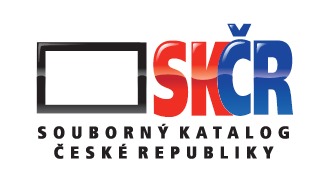 Setkání s knihovnami  muzeí
NKČR – CDH  Praha, 11.3.2025
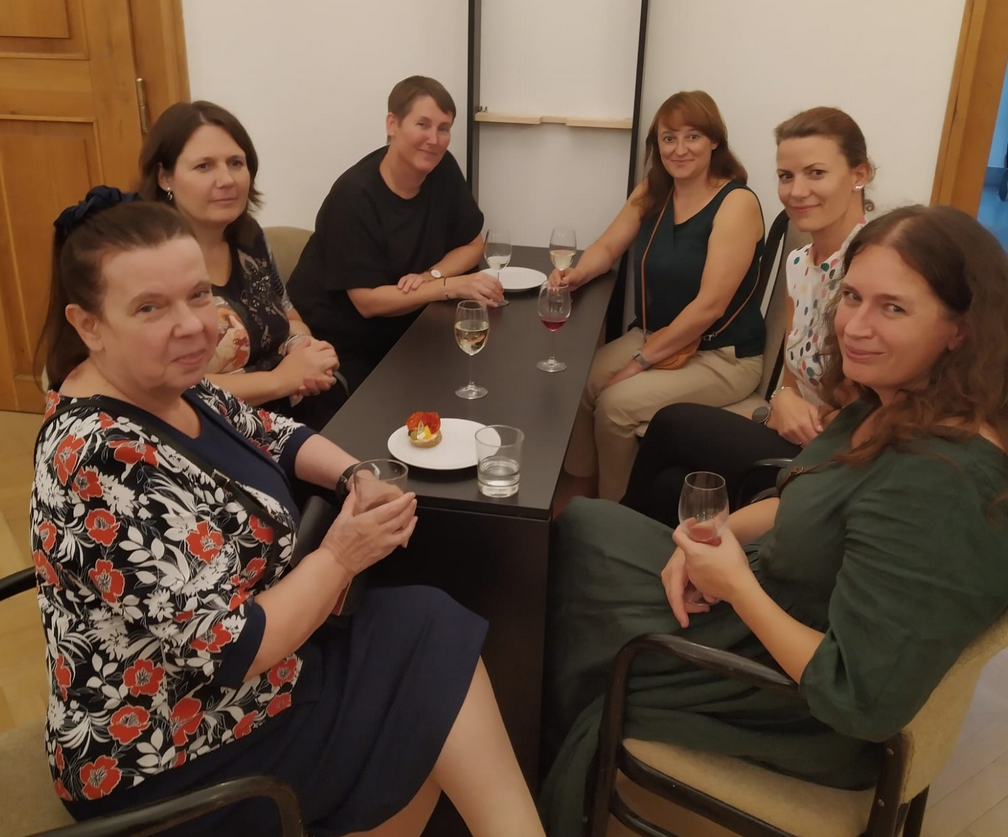 Souborný katalog ČR
Souborný katalog ČR je reálný centralizovaný heterogenní souborný katalog (přispívají do něj knihovny různých typů, s různými knihovními systémy).
Plní dvě základní funkce - lokalizaci dokumentu a poskytování kvalitních záznamů pro stahování. 
Převážně je budován dávkově (s výjimkou seriálů).
Je budován v systému ALEPH 500 (+ vlastní nadstavby)
Přispívající knihovny mají různé KS
Aleph
ALMA
ARL
Koha
Tritius
Clavius
Verbis 
Medvik/Dawinci  (NLK Praha)
Koniáš (Městská knihovna Praha)
514 přispívajících knihoven
A – ústřední knihovny
B – knihovny ústavu Akademie věd ČR
C – knihovny ostatních ústavů
D – vysokoškolské knihovny
E, H – knihovny státní správy, veřejných institucí, kulturních (včetně knihoven muzeí a galerií), zájmových a společenských institucí, lékařské knihovny zdravotnických zařízení a církevní knihovny
F – knihovny podniků, závodů, projektových organizací a firem
G – veřejné knihovny a školní knihovny
26.565.662 exemplářů od přispívajících knihoven
A – ústřední knihovny
B – knihovny ústavu Akademie věd ČR
C – knihovny ostatních ústavů
D – vysokoškolské knihovny
E, H – knihovny státní správy, veřejných institucí, kulturních, zájmových a společenských institucí, lékařské knihovny zdravotnických zařízení a církevní knihovny
F – knihovny podniků, závodů, projektových organizací a firem
G – veřejné knihovny a školní knihovny
Počty  záznamů  podle druhu dokumentu
… mezi nimi jsou i dokumenty, které nemají nárok na čČNB)
nepublikované vysokoškolské a habilitační práce;
výroční zprávy institucí a škol;
katalogy a programy veletrhů a festivalů;
katalogy aukcí;
katalogy výstav, které nejsou distribuovány prostřednictvím knižního trhu (do této kategorie nespadají katalogy typu monografie umělce...);
průvodci výstavou, stálou výstavou/expozicí muzea/galerie, popis exponátů výstavy/muzea;
divadelní programy;
studijní programy škol;
komerční katalogy (tj. informace institucí/firem o svých výrobcích, službách, činnosti);
propagační brožurky/letáky plánovaných a přehledy podpořených grantů, dotací, projektů; návody na čerpání dotací apod.;
jízdní řády, telefonní seznamy, nakladatelské seznamy;
firemní adresáře a seznamy inventáře, vč. přírůstků knihoven, schematismy;
nepublikované výzkumné zprávy
propagační materiály (turistické, politické (např. volební), obchodní), pozvánky;
interní dokumenty (podnikové stanovy, jednací řády, směrnice, nařízení a pod.);
normy ČSN, ISO;
křížovky, spojovačky, omalovánky, sudoku, vystřihovánky, písanky a pod.;
zápisníky, diáře, kalendáře, fotoalba, rodinné kroniky, cestovatelské deníky;
rukopisy, samizdaty.
Zvláštní otisky, separáty, „výstřižková služba“ ?
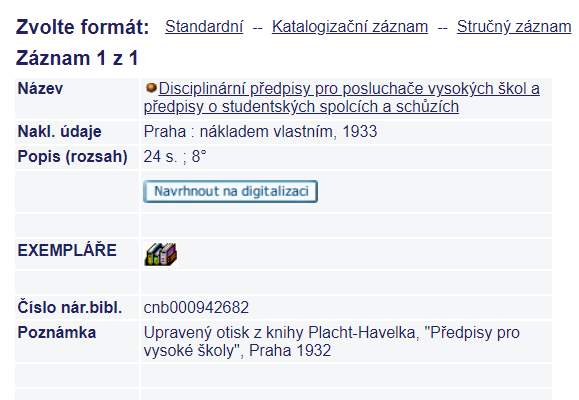 Zajímavé nálezy Heteropter na Moravě a na Slovensku.
Přívazky, přítisky………….. dotisky ….
Různá kvalita  záznamů
Různý přístup ke zpracování
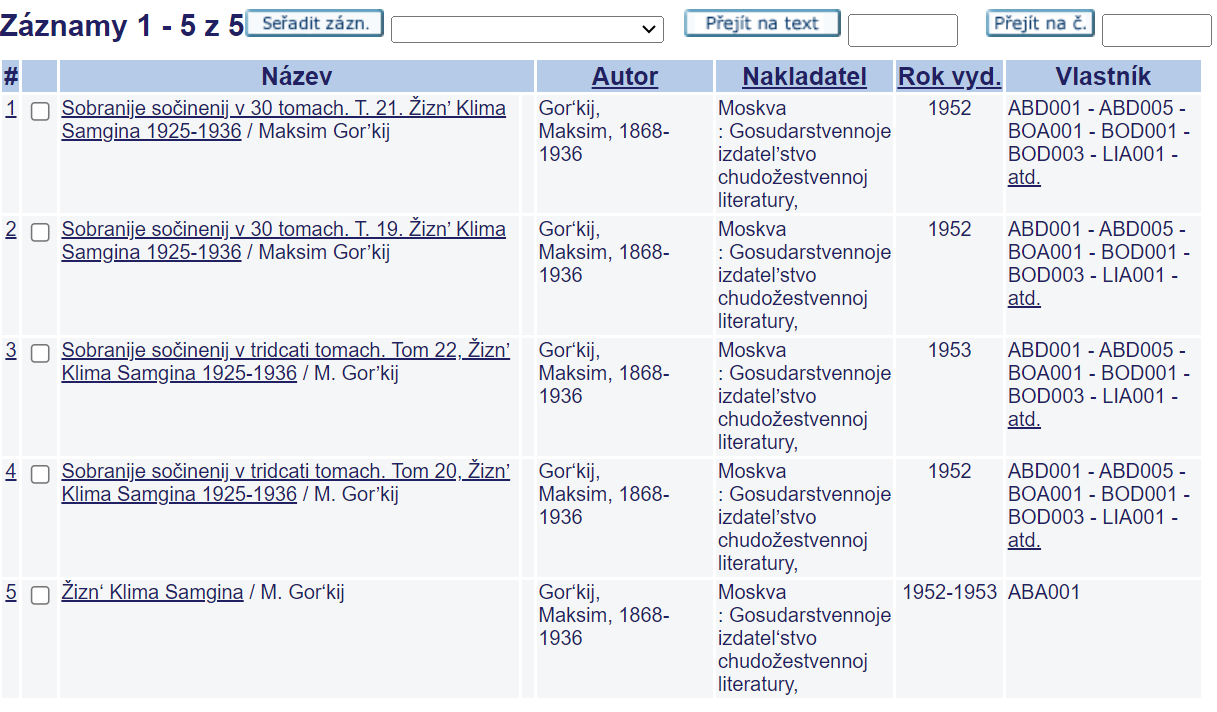 Odstraňování duplicit
automaticky  deduplikováno letos  73,15 % z přijatých záznamů




k 10.3.2025 ručně deduplikováno – 9.030 titulů (smazáno 11 119 duplicitních záznamů)
celkově za sledované období od roku 2004 deduplikováno 390. 082 titulů (nad některými tituly se provádí deduplikce opakovaně) 
ročně se odmaže ručně  až 70.000-100.000  záznamů
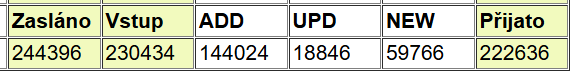 Deduplikační klíče a váha záznamu
Vytváří se dva klíče pro porovnání duplicity záznamů 
Klíč = 40 pevných znaků - vytváří se  z vybraných  polí 
KEY1 – ISBN (číslo ČNB), názvové údaje, rok vydání (008) a rozsah
KEY2 – hlavní záhlaví, názvové údaje, rok vydání (008) a rozsah
Váha  záznamu 
číselné vyjádření kvality zpracování (v poli 900b) 
určuje , který z porovnávaných záznamů zůstane v bázi SK ČR
základní váha přidělena na základě  testování záznamů na počátku spolupráce
základní váha je navyšována při importu konkrétního záznamu v závislosti na přítomnosti  vybraných polí (např. ISBN,  přítomnost věcného zpracování, propojení autora  na národní autority atd. )
Identifikátory
ISBN  ani  číslo ČNB  nejsou zcela  jednoznačné 
v roce 2021  bylo číslo ISBN důvodem duplicit v 2918 případech  z toho v 669 byla chyba na straně nakladatele  a v 1068 případech  knihovna  nezapsala ISBN do záznamu 
Loni v polovině roku  z 694 případů chyba u nakladatele u 209 případů a 133 nezapsané  ISBN v záznamu 
Letos z 176 případů chyba u nakladatele u 41 případů a 75 nezapsané  ISBN v záznamu 

pravidelně odstraňujeme cca 600 případů duplicitních výskytů čísel ČNB v záznamech za měsíc
Opravy záznamů
Správce  zpracovává různé chybové seznamy 
duplicitní výskyty 910x
seznam duplicit  čísel ČNB
seznam dotisků, seznam chybně sloučených záznamů ….
chyby avizované přes on-line formulář

Knihovny  mohou opravovat 
přes on-line formuláře údaje v poli 910x
dávkově  jen záznamy, které zůstaly  v jejich vlastnictví (pole 900) – větve opravy 
po odmazání sigly  je možno poslat kvalitnější  záznamy znovu k importu (záznam se opraví jen v případě, že v SKC  není záznam s vyšší nebo stejnou vahou)
Časopisy v SK ČR
Záznamy časopisů jsou v elektronické podobě přijímány jen výjimečně od omezeného počtu knihoven (automatická deduplikace je prakticky nemožná)
 Knihovny aktualizují pouze odběry seriálů přes on-line formuláře
 Nové záznamy zpracovává správce (většinou stahuje z portálu ISSN)
Děkuji  za pozornost